МБДОУ «Детский сад комбинированного вида № 7 «Кораблик»
Конкурс презентаций «Наша дошкольная жизнь»Номинация «Растём здоровыми»
Тема «Использование здоровьесберегающих технологий в работе учителя – логопеда»
Учителя-логопеды
первой  квалификационной категории
Шибанова Оксана Александровна
Спиридонова Елена Владимировна
« Здоровье — это еще не все, но все остальное без здоровья — ничто… »Сократ
Принципы здоровьесбережения:
- Не навреди!
- Принцип триединого представления о здоровье. 
физическое здоровье (органы, функции);
нравственное (интересы, помыслы, увлечения);
психическое (адекватное отношение к ситуации)

Непрерывность и преемственность.
- Соответствие содержания и организации обучения и воспитания возрастным и индивидуальным особенностям ребёнка.
- Комплексный, междисциплинарный подход.
Комплексная оздоровительно-коррекционная работа с детьми с нарушениями речи, включает в себя:
Рациональную организацию учебного процесса.
Мышечную релаксацию
Развитие общей моторики
Упражнения для профилактики зрения
Развитие мелкой моторики
Массаж и самомассаж
Развитие мимической мускулатуры
Артикуляционную гимнастику
Дыхательную гимнастику
Биоэнергопластику
Упражнения на развитие высших психических функций (внимания, памяти, мышления)
Игровые технологии
Рациональная организация коррекционного  процесса.
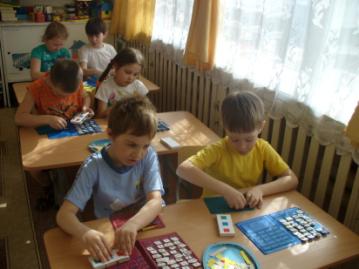 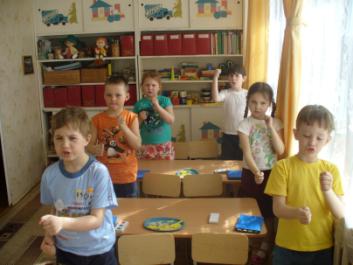 НОД проводится в режиме смены динамичных поз
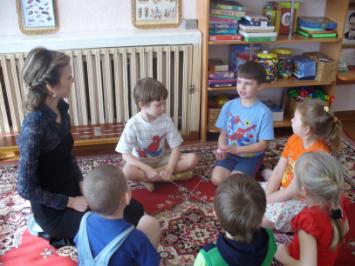 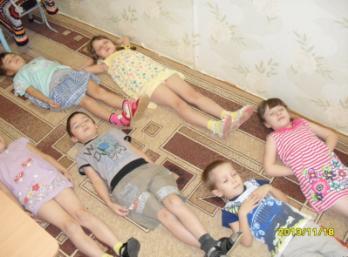 Мышечная релаксация
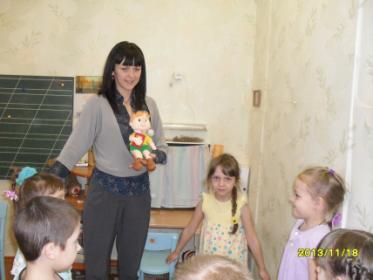 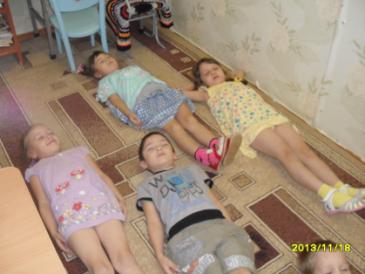 Игровые приемы
Музыкотерапия
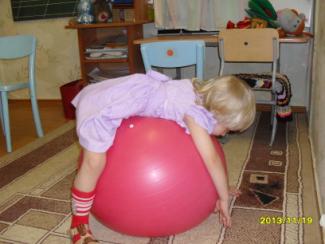 Релаксация - комплекс расслабляющих упражнений, снимающих напряжение мышц рук и ног, мышц шеи и речевого аппарата.
Фитбол
Развитие общей моторики
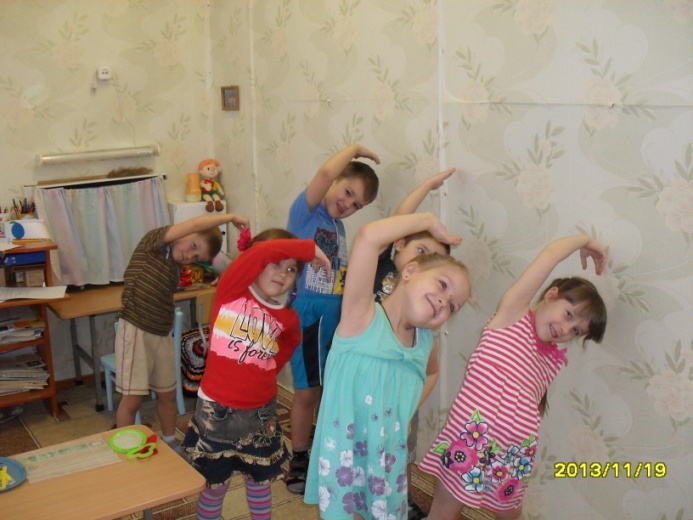 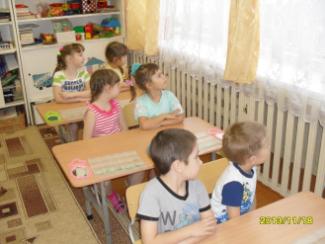 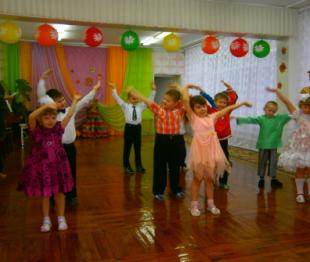 Физкультурно-спортивные
Оздоровительно- гигиенические физминутки
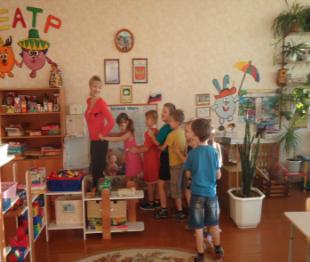 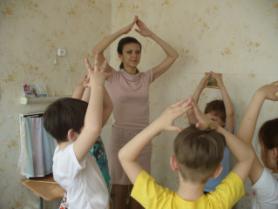 Танцевальные физпаузы
Подражательные физминутки
Двигательно-речевые
Упражнения для профилактики зрения
Использование наглядно– дидактического материала позволяет снимать мышечное напряжение глаз, вызывает эмоциональный подъем
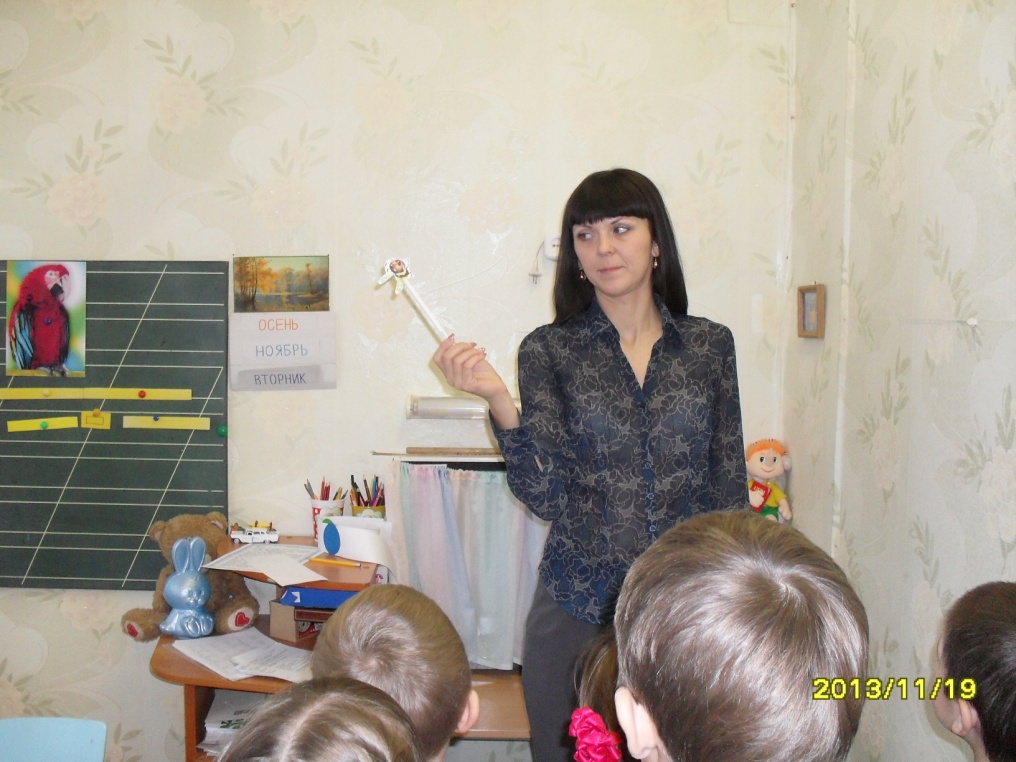 Зрительную гимнастику необходимо проводить регулярно 2-3 раза в день по 3-5 минут.
Развитие мелкой моторики
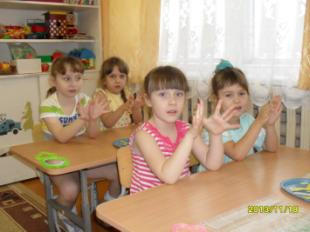 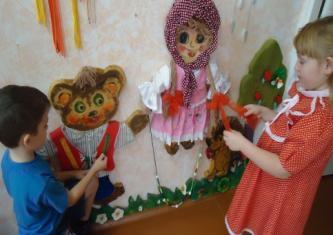 Пальчиковые игры со стихами
Пальчиковые игры с мелкими предметами
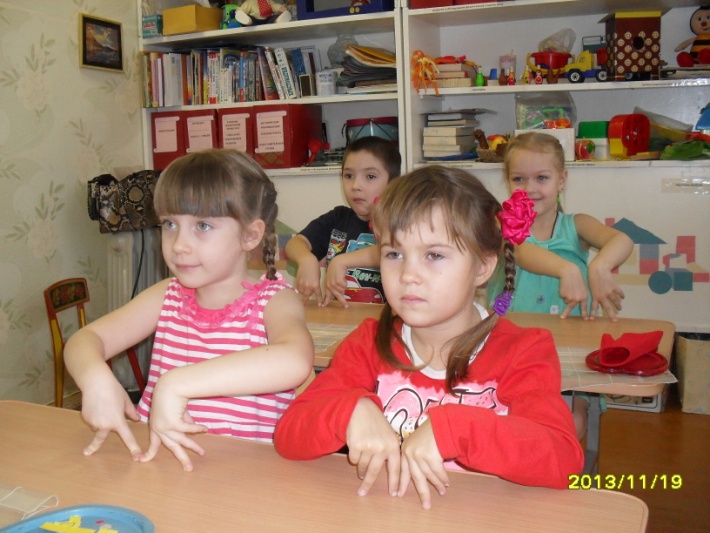 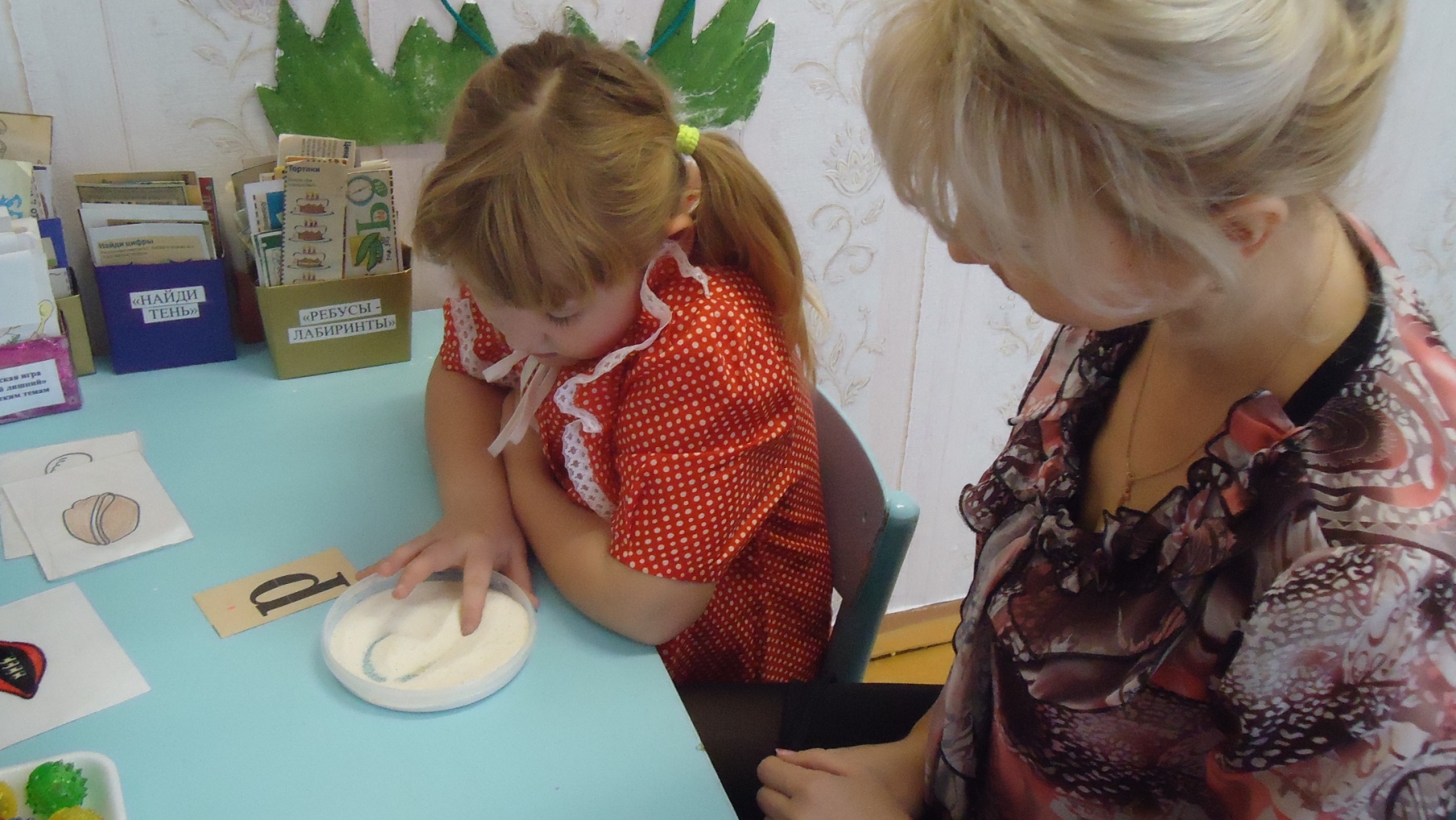 Пальчиковый алфавит
Крупотерапия
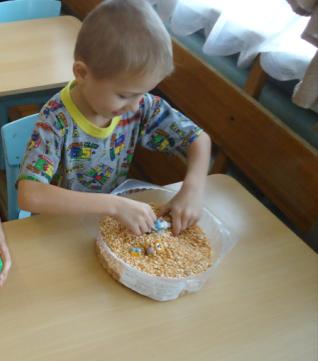 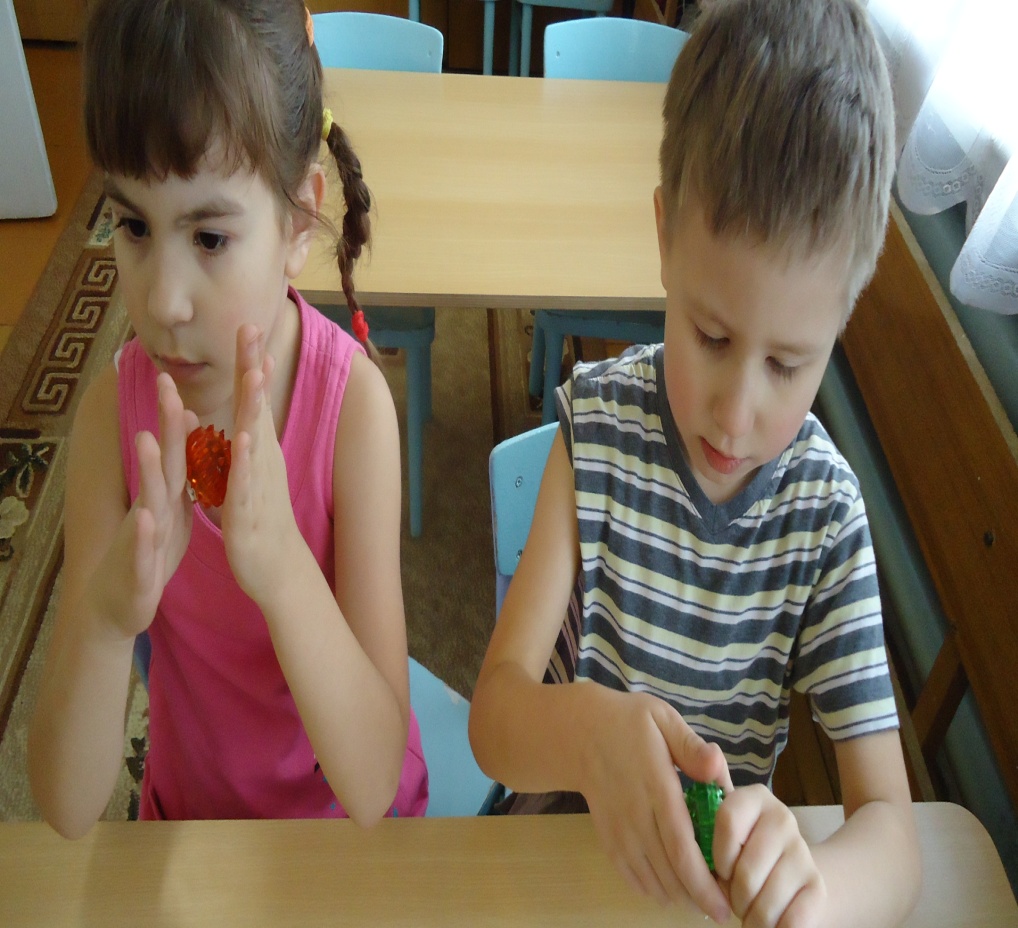 Самомассаж кистей и пальцев рук с использованием «сухого бассейна»
Су – джок терапия
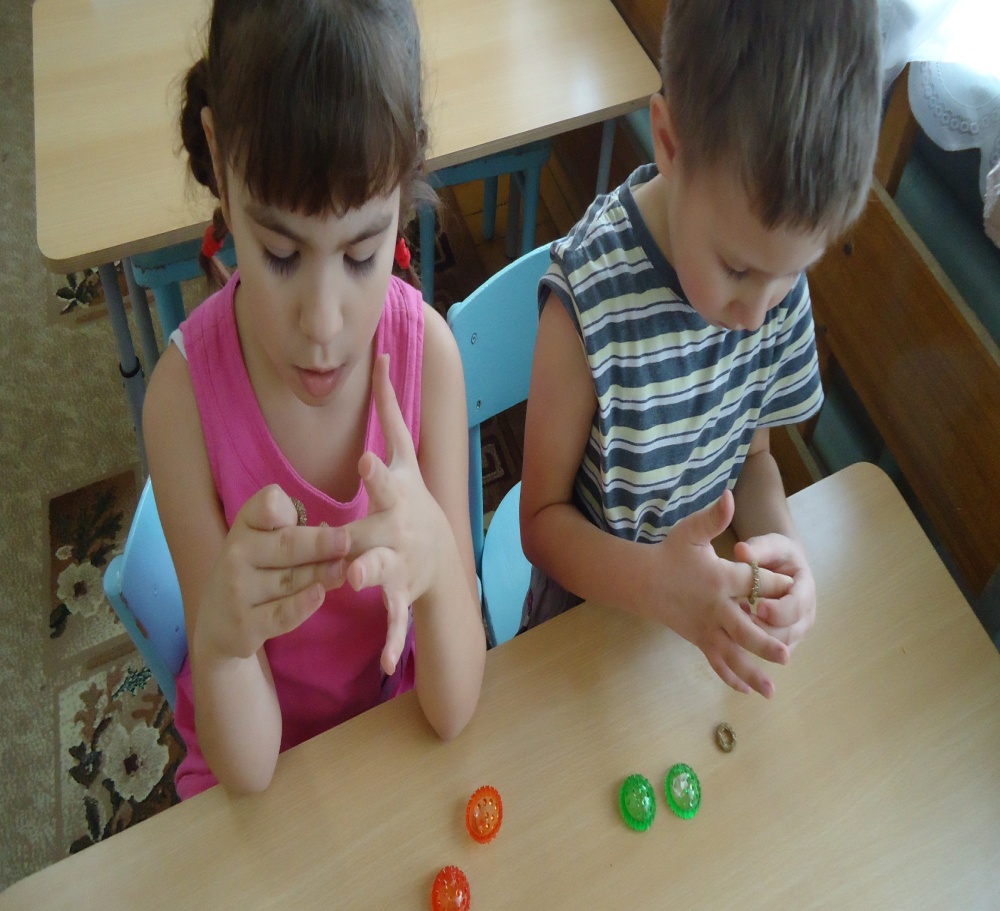 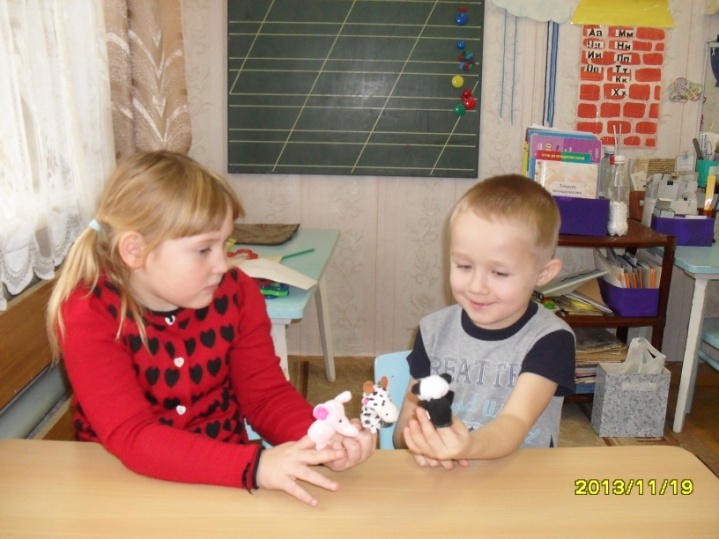 Пальчиковый театр
Массаж и самомассаж
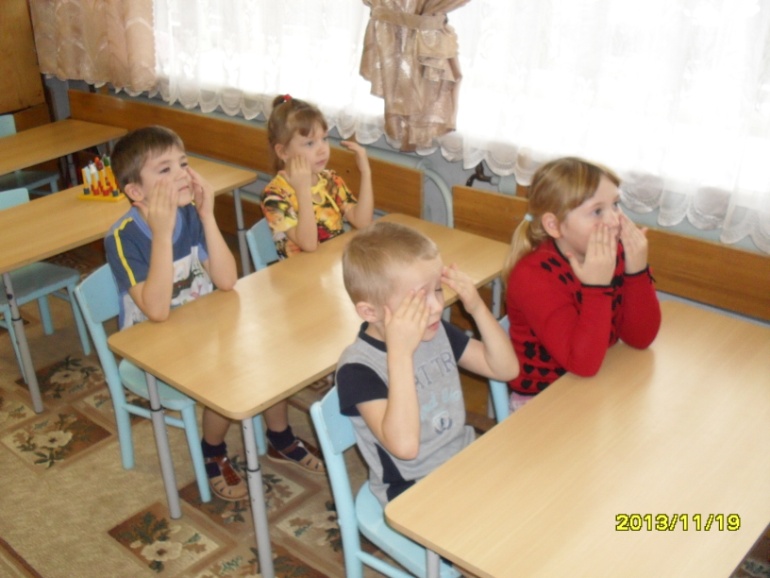 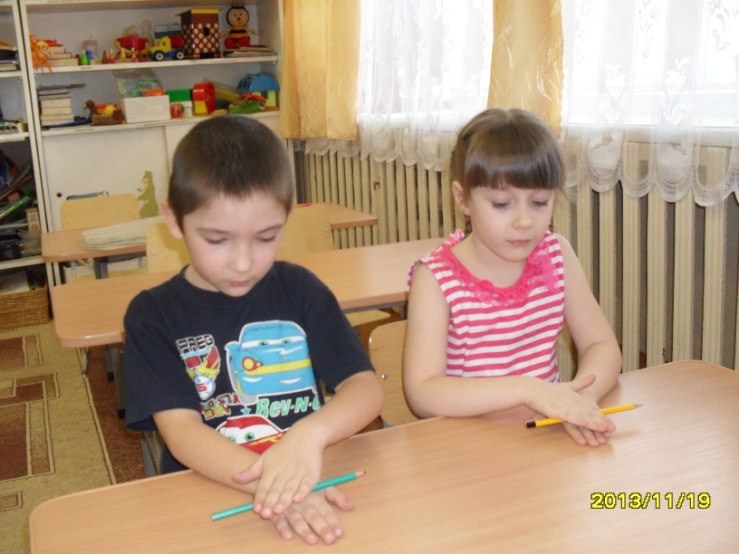 Массаж и самомассаж лицевых мышц
Массаж и самомассаж кистей и пальцев рук
Массаж язычной мускулатуры
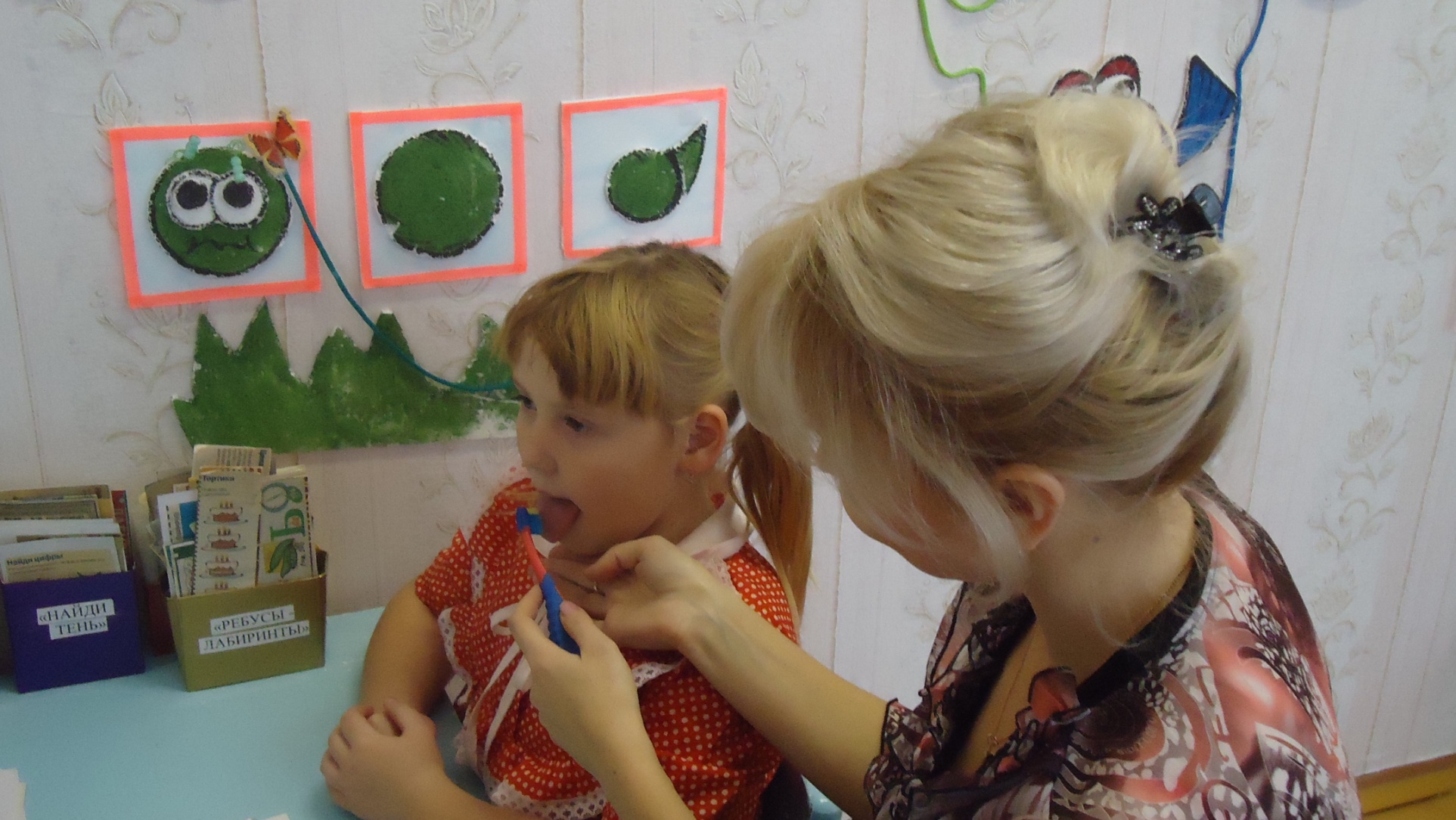 Развитие мимической мускулатуры
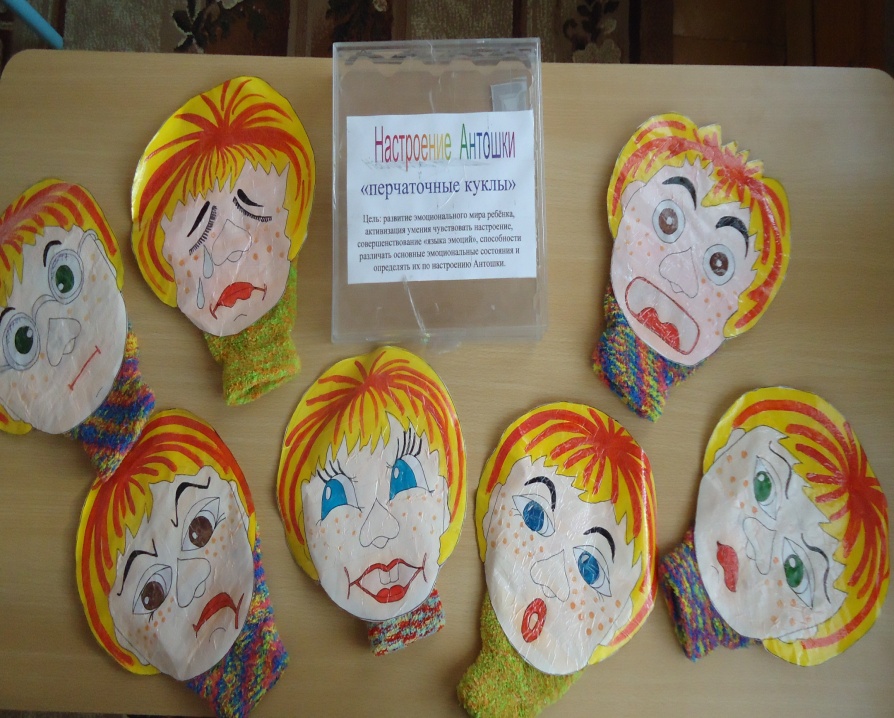 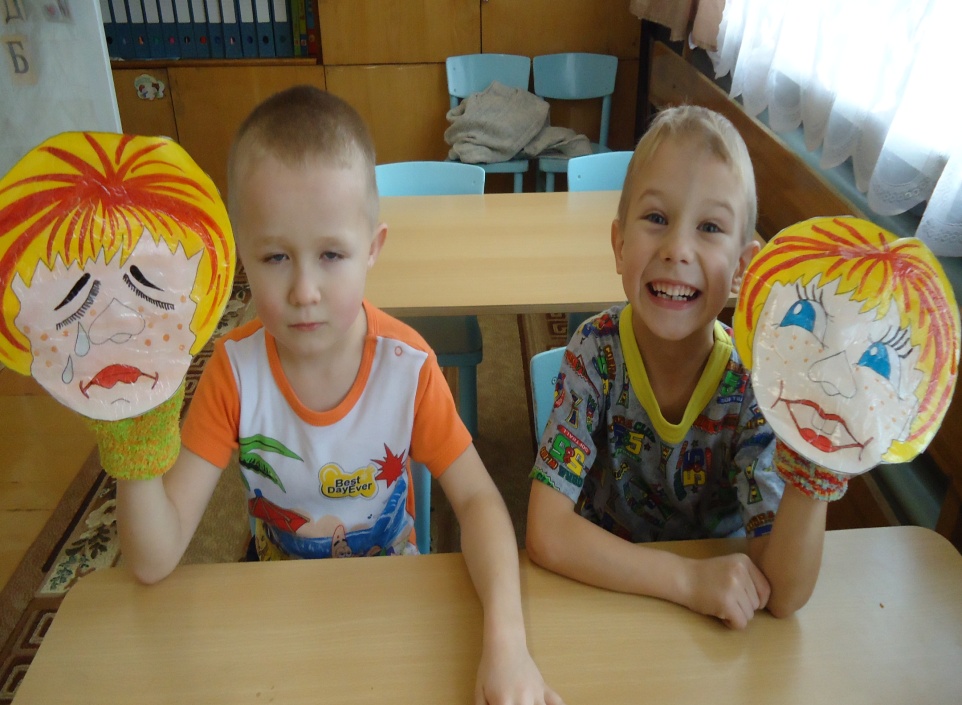 Развитие эмоционального мира ребёнка, совершенствование эмоций, активизация умения чувствовать настроение
Артикуляционная гимнастика
Цель артикуляционной гимнастики - выработка правильных, полноценных движений и определённых положений артикуляционных органов, необходимых для правильного произношения звуков, и объединение простых движений в сложные.
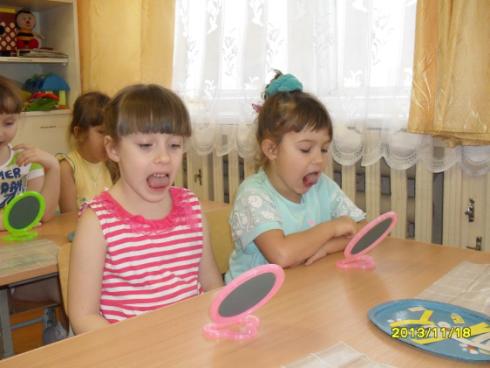 Проводится ежедневно 2 раза  (по 5 мин.) учителем - логопедом и воспитателями
Дыхательная гимнастика
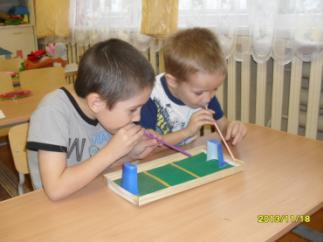 Дыхательные упражнения помогают выработать диафрагмальное дыхание, а также продолжительность, силу и правильное распределение выдоха.
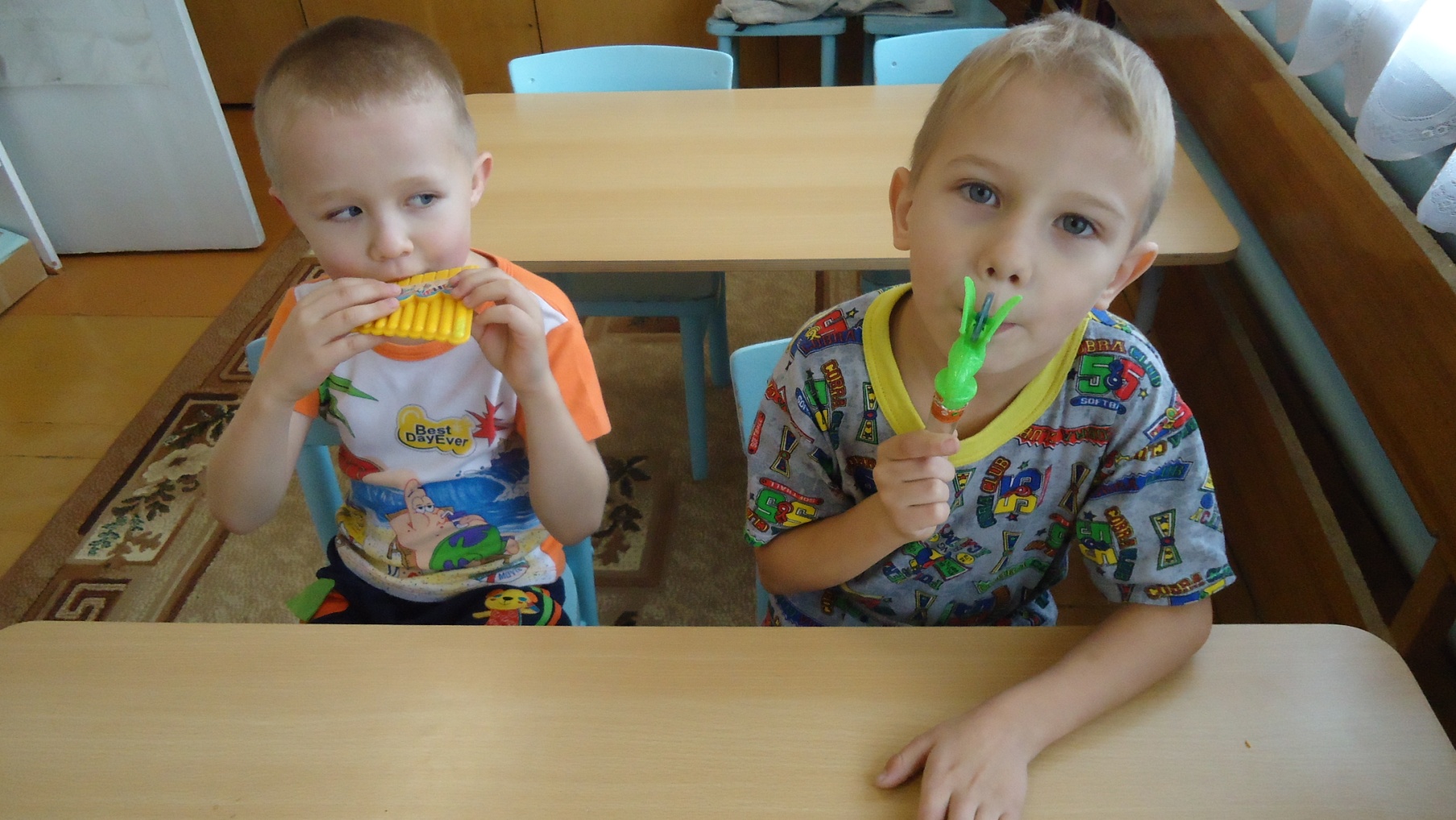 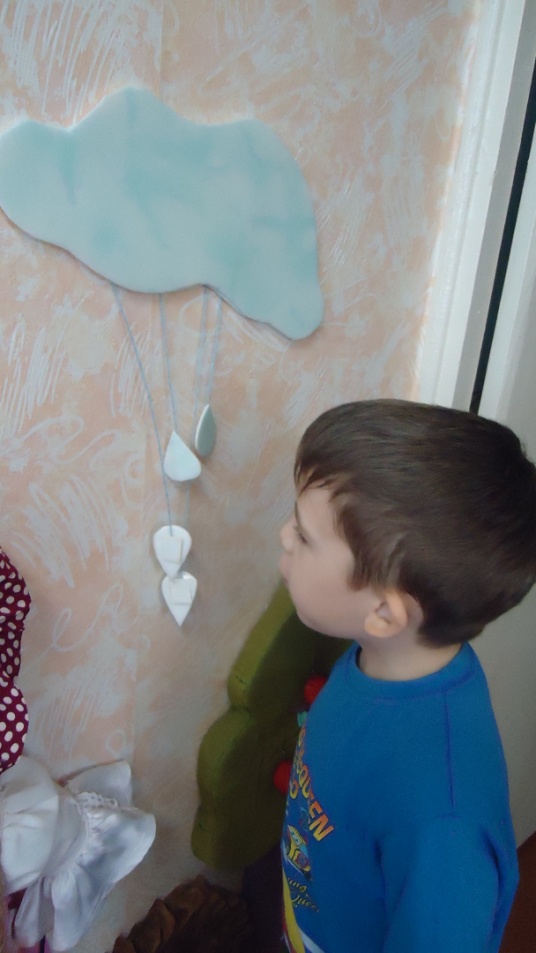 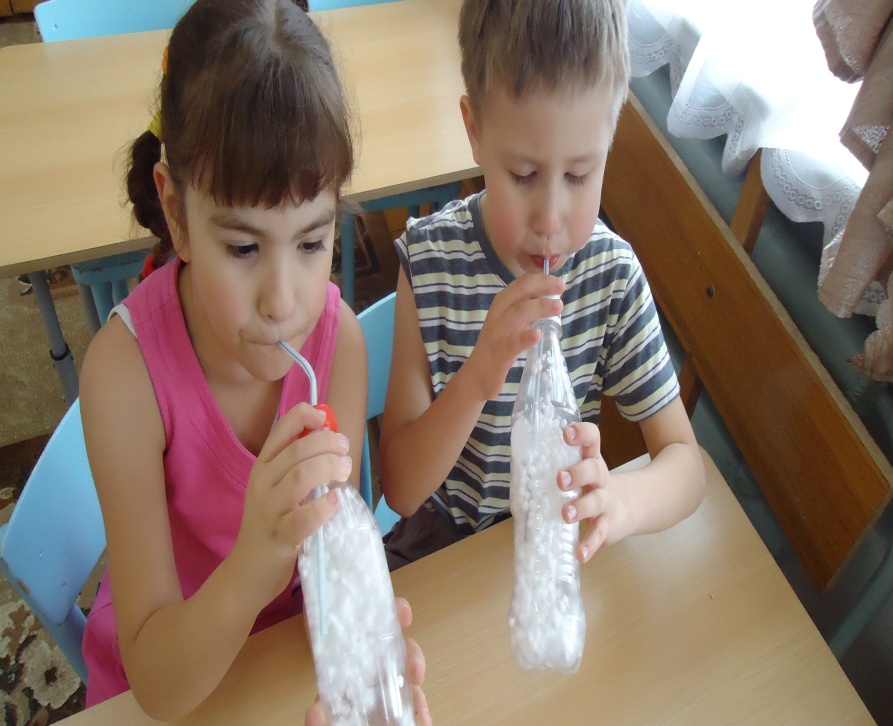 Биоэнергопластика
Цель: Развитие координации движений, развитие общей, мелкой и артикуляционной моторики
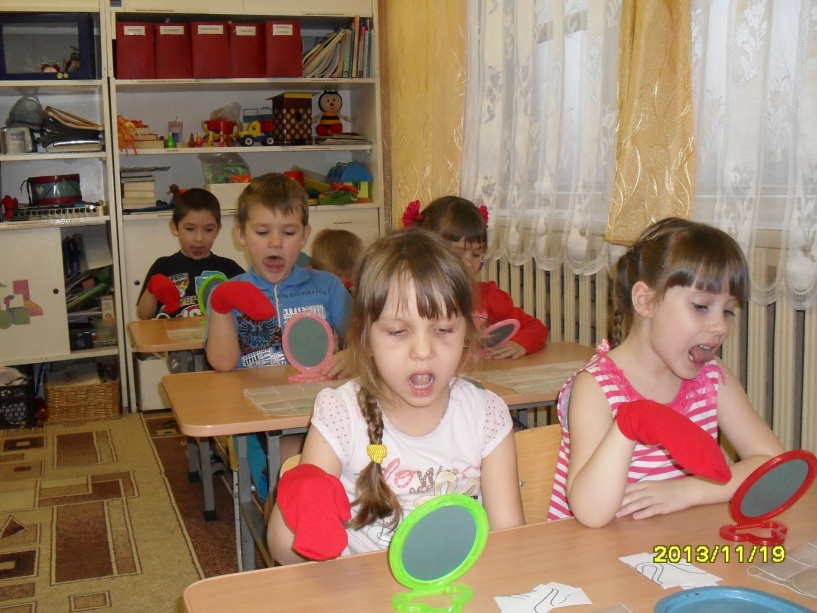 Работа строится поэтапно
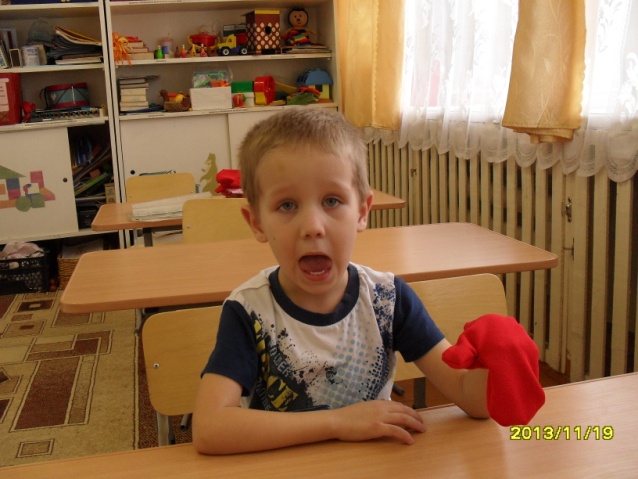 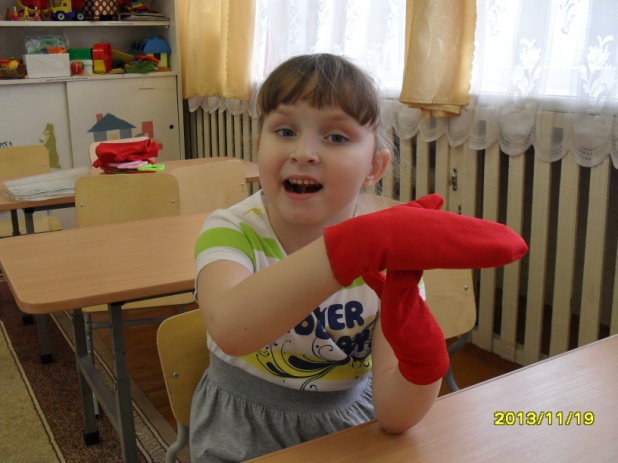 Упражнения на развитие высших психических функций (внимания, памяти, мышления)
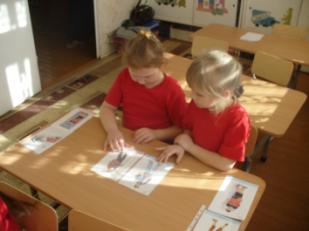 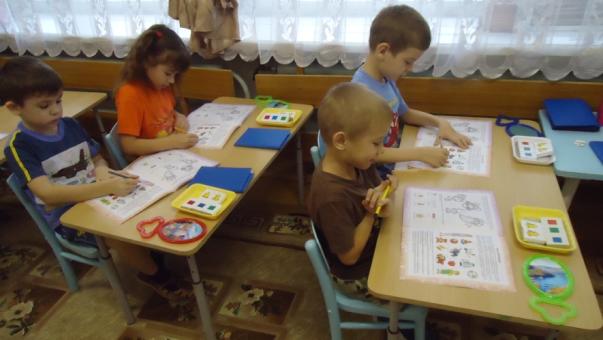 «Выяви закономерность и продолжи ряд»
«Найди противоположности»
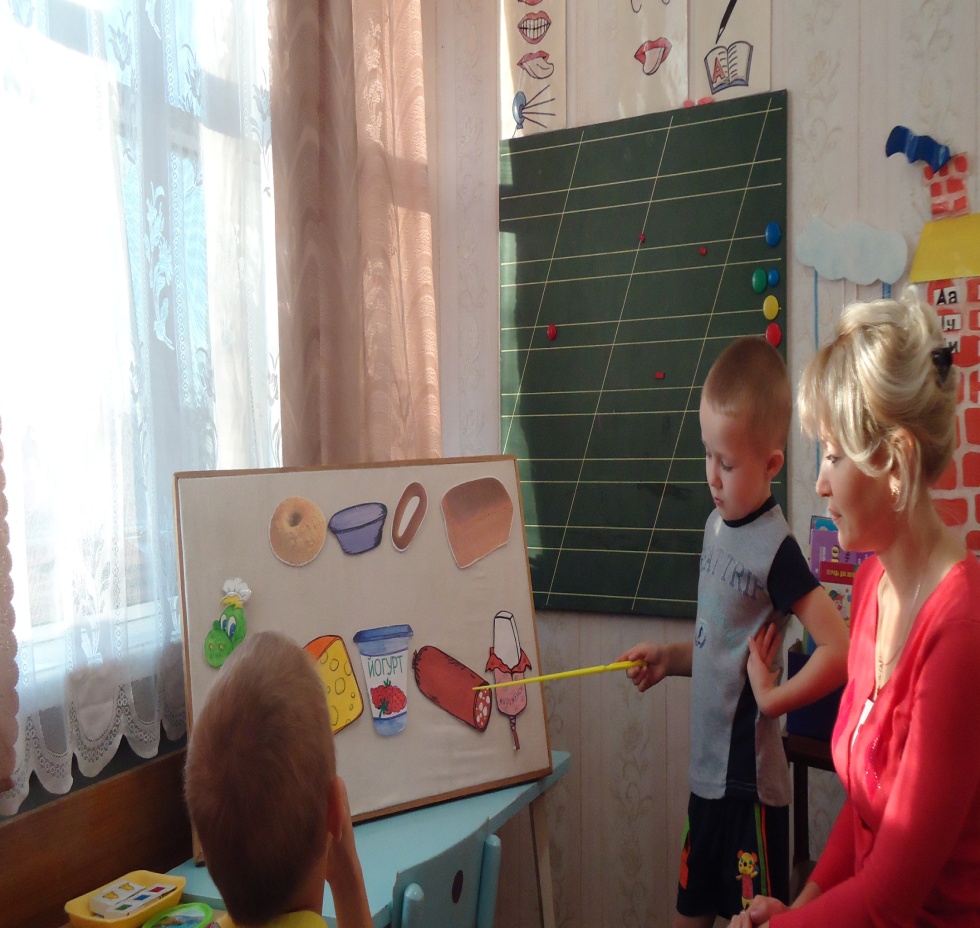 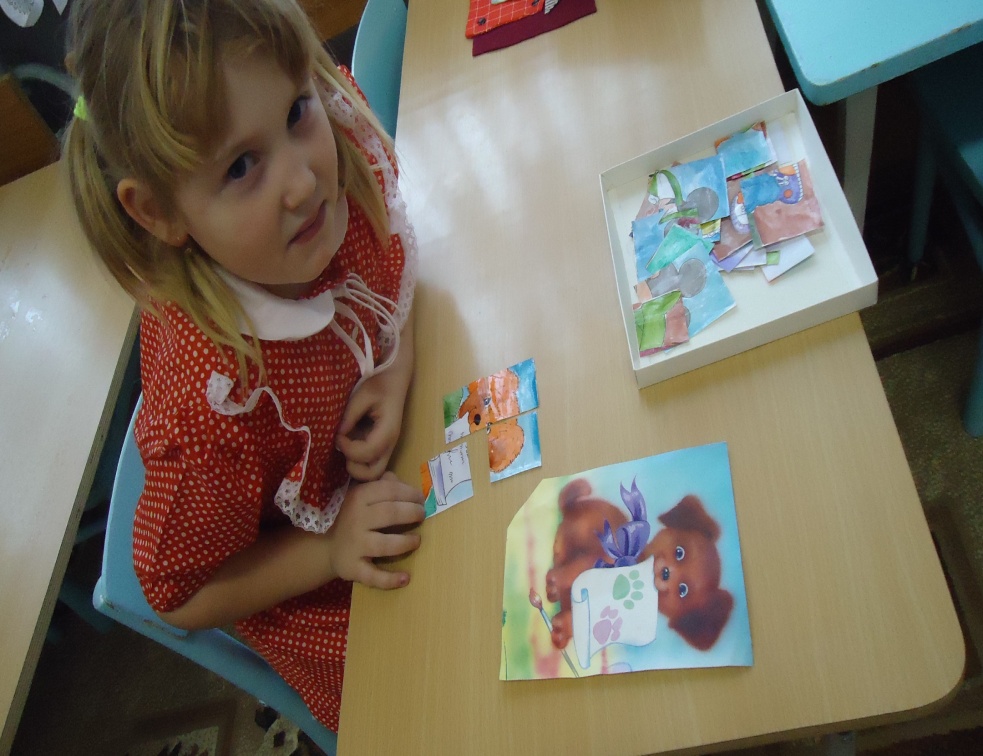 «Собери целое из частей»
«Четвертый лишний»
Игровые технологии
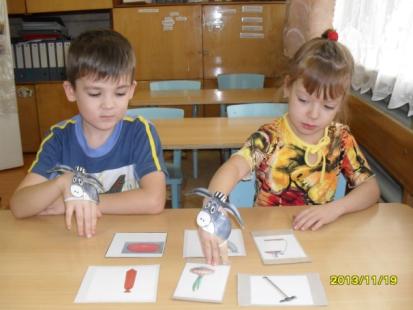 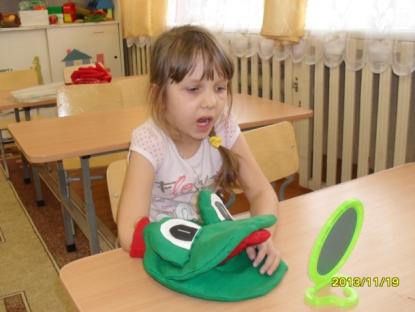 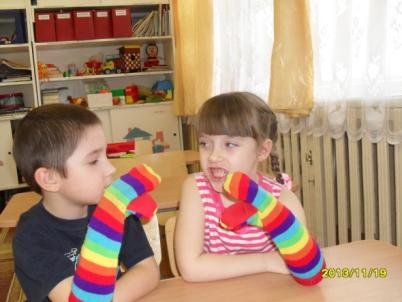 Куклотерапия
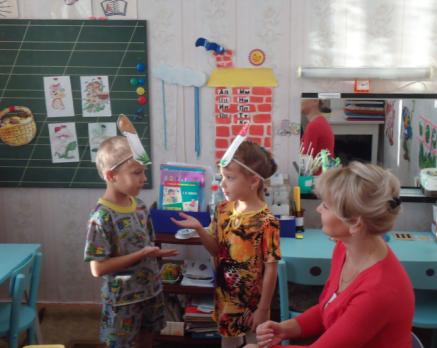 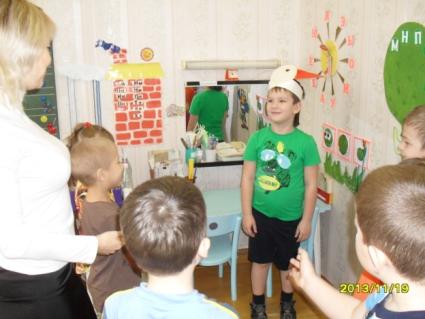 Игры-драматизации
Дидактические игры
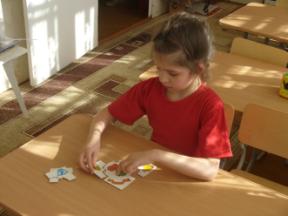 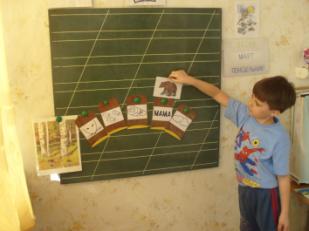 Цель: Формирование мыслительных операций (сравнение, классификация, обобщение), совершенствование речи.
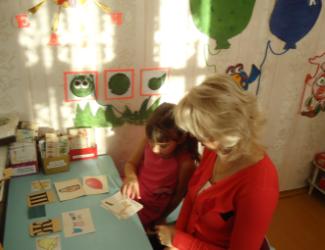 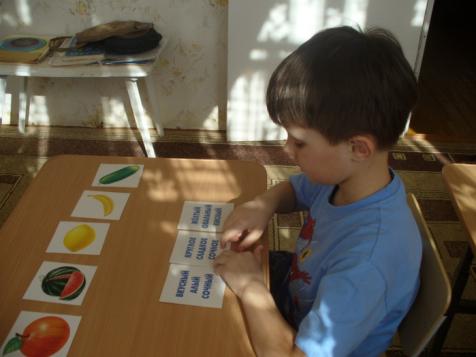 Здоровье – это главное жизненное благо. Только здоровый человек может быть свободным, радостным, счастливым.
Спасибо за внимание!